Cahier de dictée
CE1
Période 2 
(novembre, décembre)
Prénom:
Comment aider votre enfant à mémoriser les mots ? 
Seuls les mots écrits en cursif sont à apprendre
Epeler le mot : par exemple le mot pain , l’enfant devra dire P-A-I-N cela permet de consolider les lettres de l’alphabet et voir quelle lettre bloque encore.

Regarder le mot, le mémoriser et le réécrire sans regarder puis se corriger.

Compter le nombre de syllabes dans le mot, cela évite que l’enfant n’oublie une partie du mot.                                                             Par exemple : bateau : il y a deux syllabes : ba – teau. Je dessine les syllabes sur mon ardoise 

Essayer de chercher un mot de la même famille : éventail fait partie de la même famille que vent. Je dois faire attention pour écrire correctement le mot:  Je n’écris pas évantail mais éventail.

Transformer quand cela est possible au féminin: grand je mets un d car au féminin je dis grande , ce sont ce qu’on appelle les lettres muettes.

Faire rappeler les lettres étudiées cette semaine pour donner un indice à votre enfant , si je travaille sur les lettres ph qui font le son « f » je dois écrire ph lorsque j’entends « f » par exemple : éléphant .

Relire les règles d’orthographe apprises pour écrire correctement les mots ou pour accorder. 

Lorsque le mot est écrit demander à  votre enfant de vous le relire syllabe par syllabe pour lui permettre de vérifier ses erreurs ou oublis.
Mots soulignés = mots à apprendre / mots en italique = mots déjà appris  / mots en gras = mots écrits au tableau.
Tous les matins, je vais dans le jardin. Je me promène sur les chemins à côté du bassin. C’est important pour moi.
Il vient à Angers pour la visite du jardin. C’est bien, parce qu’il  verra le jardinier avec son panier de plantes et le gardien avec son chien.
Les personnages sont dans un jardin. Le fils est sur les genoux de son père. Près d’eux, la mère tricote.
Les personnages sont chez eux. Le dîner est prêt. La mère et le père boivent. Sur la table, on voit de la nourriture, du pain et de la soupe
La mère , le père, le fils et la grande sœur sont chez eux. Le chien est avec eux. Un train est devant le petit garçon.
Blanche Neige est perdue dans la forêt. Elle marche sur le chemin et s’approche de la maison. Elle voit de la lumière par les fenêtres. 
Peut – être que la vilaine reine ne la trouvera pas.
Période 2:
Résultats de la période
Bilan de la dictée:
Semaine 7: Le graphème I : in, im
Pour écrire des phrases: 

Les noms :
 
 jardin
 chemin
 bassin
 matin

Les adjectifs :
 
important importante
Les verbes : 

Il grimpe  grimper

Je me promène  se promener

Je vais  aller
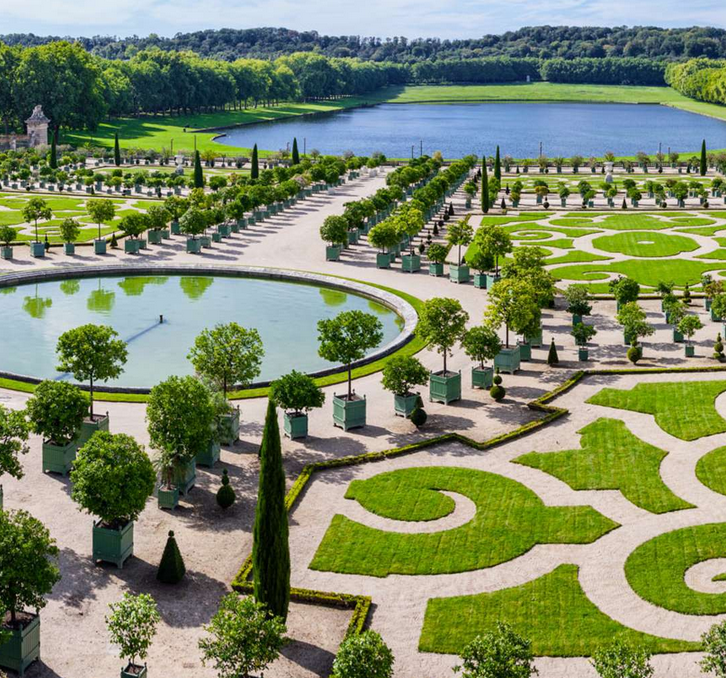 Les mots invariables :

 enfin
 parce que / parce qu’il
Les jardins du château de Versailles
Bilan de la dictée:
Semaine 8 : Le graphème I : ier, ian, ien 
Pour écrire des phrases: 

Les noms : 

 jardinier  jardinière 
 tablier
 panier
 gardien
 chien
Les verbes : 

Il vient verbe venir

Il visite  verbe visiter
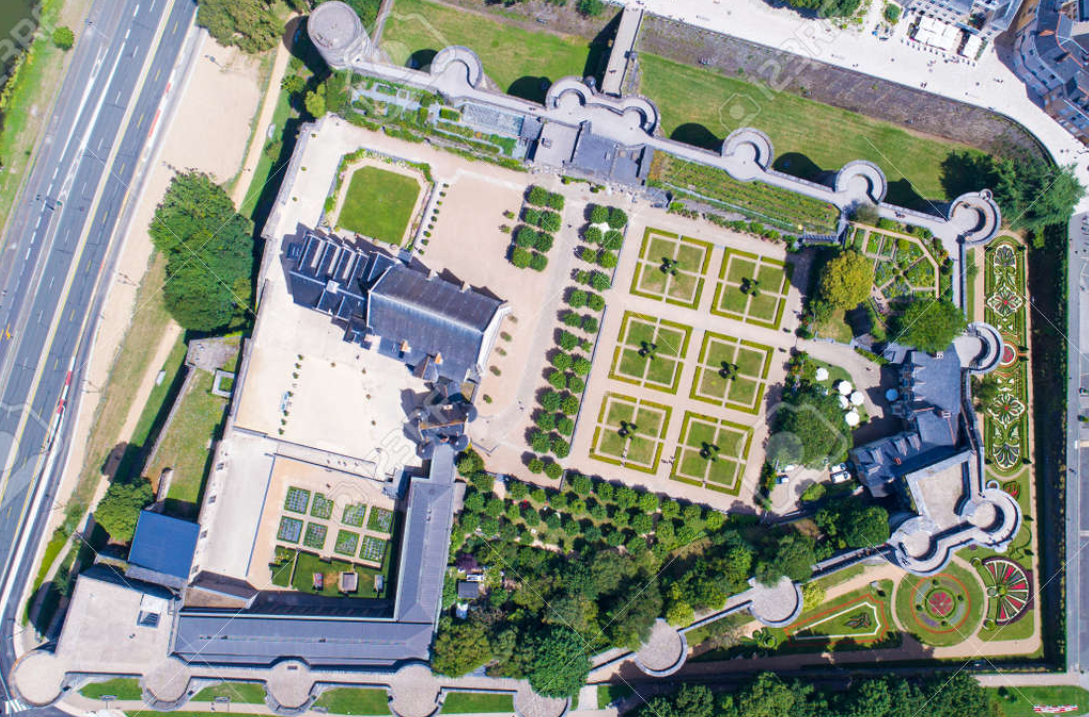 Les mots invariables :

 bientôt
 bien
mien, tien, sien
Le jardin du château d’Angers
Bilan de la dictée:
Semaine 9 : Le graphème E : é,è
Pour écrire des phrases: 

Les noms : 
 père  mère
 frère
 nièce
 fils
 personnage
 lumière
Les verbes : 

elle tricote   verbe tricoter
il est  verbe être
Les adjectifs

petit  petite
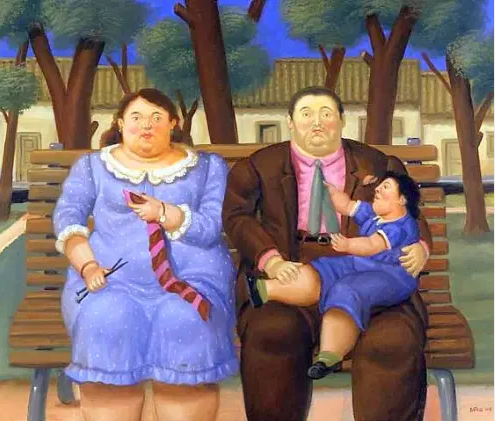 Les mots invariables :
 près de
 aujourd’hui
Fernando Botero : dans le parc
Bilan de la dictée:
Semaine 10 : Le graphème E : ez, er

Pour écrire des phrases

Les mots : 
 nez
 dîner
 déjeuner
 premier 
 escalier
Les verbes : 
il mange, ils mangent  verbe manger
il boit, ils boivent  verbe  boire
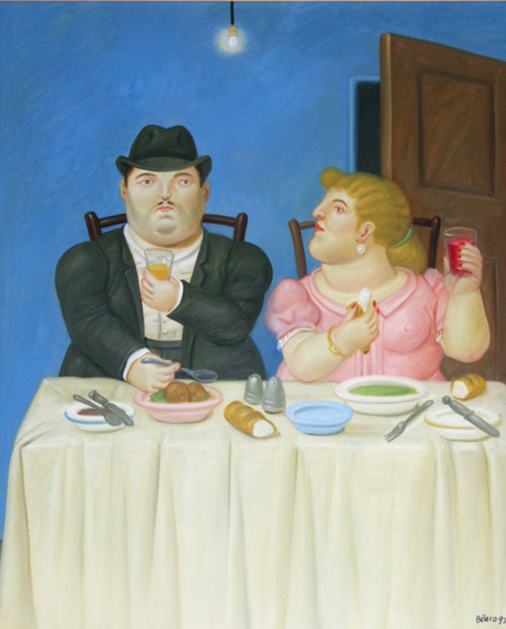 Les mots invariables :
 chez
 assez
Fernando Botero : le dîner
Bilan de la dictée:
Semaine 11 : Le graphème E : eu, oeu

Pour écrire des phrases

Les noms : 
 sœur
 neveu
 cheveux
 vieux 
 jeune
Les verbes : 

je vois, elle voit, on voit  verbe voir

elle s’habille  verbe s’habiller
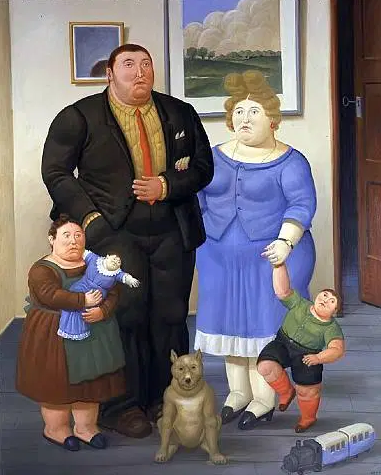 Les mots invariables :
 avec
 déjà
 mieux
Fernando Botero : une famille
Bilan de la dictée:
Semaine 12 : Le graphème E : et , ei 
Pour écrire des phrases

Les noms : 
 reine 
 forêt
 oreille
 neige 
 fenêtre
 objet
Les verbes : 

elle s’approche   verbe s’approcher

elle est perdue 
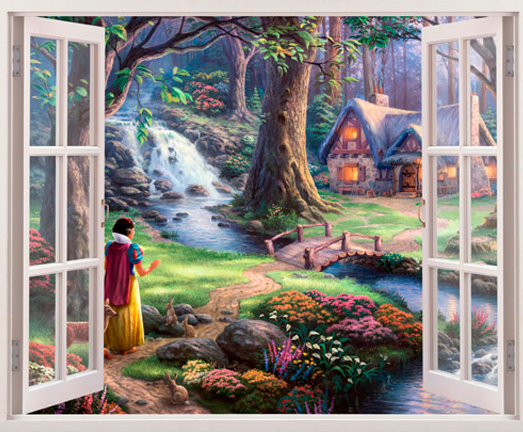 Les mots invariables :
 peut - être
 et
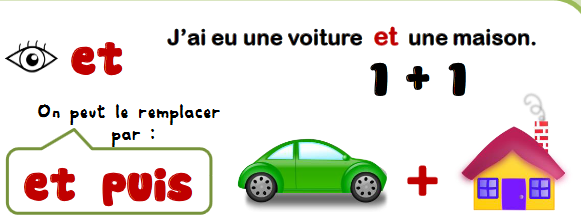 Blanche Neige, frères Grimm